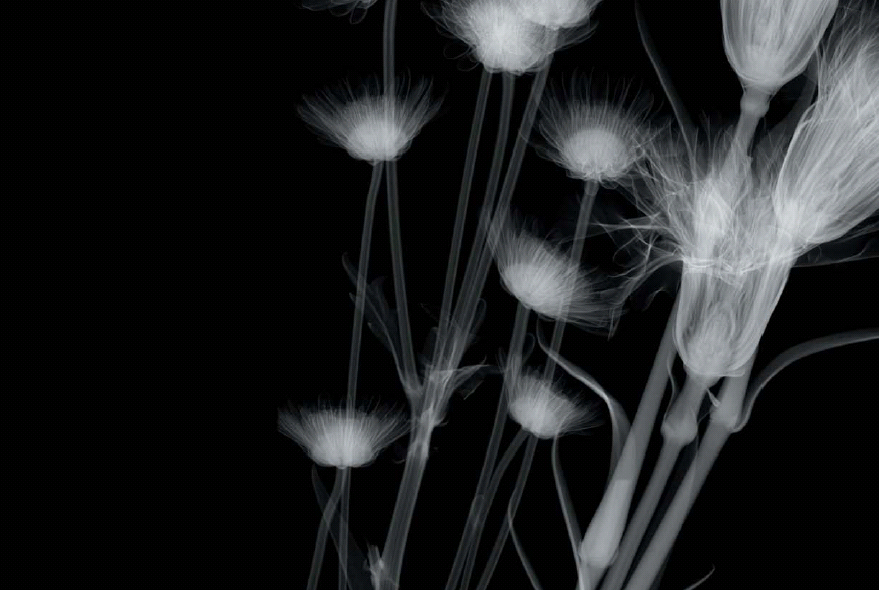 MSK 1st YEAR MODULE(RADIOLOGY)“RADIOGRAPH OF THE HIP BONEUnderstanding the Anatomy & Pathology”By. Dr. Aniqua SaleemSenior Registrar, HFH Hospital, Rawalpindi Medical University
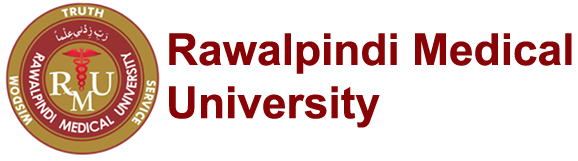 TRUTH, WISDOM & SERVICE
“OUT MOTTO”
NUMBER OF SLIDES ACCORDING TO DR UMAR LGIS MODEL
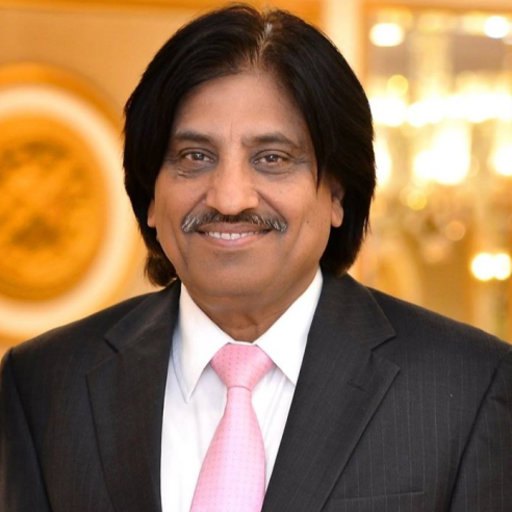 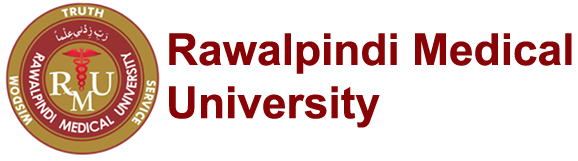 Introductory slides
Bismillah					1
Introduction					1
Mission vision					1
Dr. Umar model of LGIS				1
Gain attention slides 				2
Learning objectives					1
Core Concept					10
Horizontal Integration				2
Vertical integration					4
Recent Articles					1
Assessment					2
Recommended Books				1
Take home message				1
WHAT DOES PICTURE SHOW???????
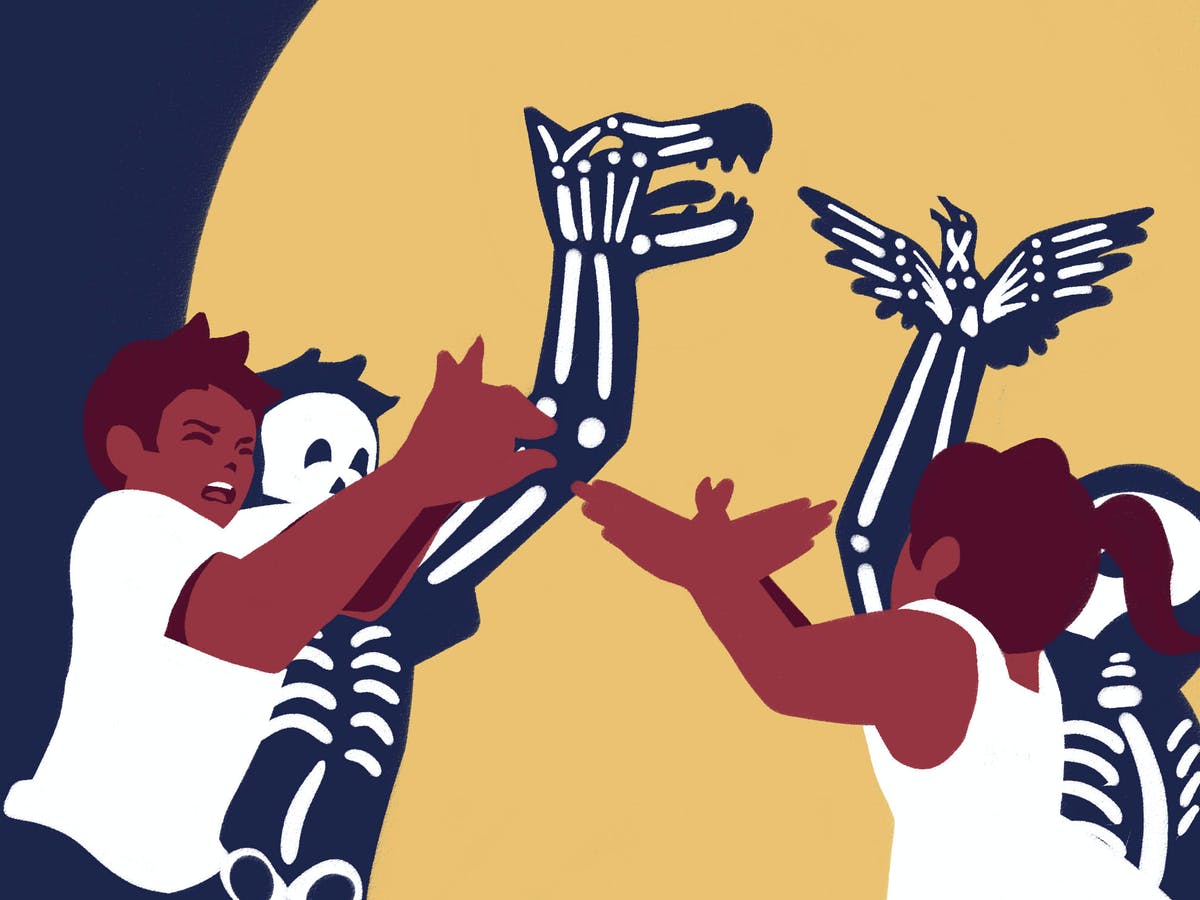 XRAYS ALSO FORM SHADOWS!!!!
Core Concept
LEARNING OBJECTIVES
Upon completion of the session, students will be able to

To enlist indications /contraindications of performing x-ray of hip bone
To recognize and differentiate between different radiological densities
To identify basic film projections (hip series)
To understand the importance of hip bone in human skeleton & demonstrate normal hip bone anatomy
To identify common abdominal emergencies and their importance requiring urgent treatment
INDICATIONS
Hip bone radiographs are performed in following conditions:
Trauma
Hip pain
Limping or abnormal gait
Inability to weight bear
arthropathies
Knee pain
Core Concept
CONTRAINDICATIONS
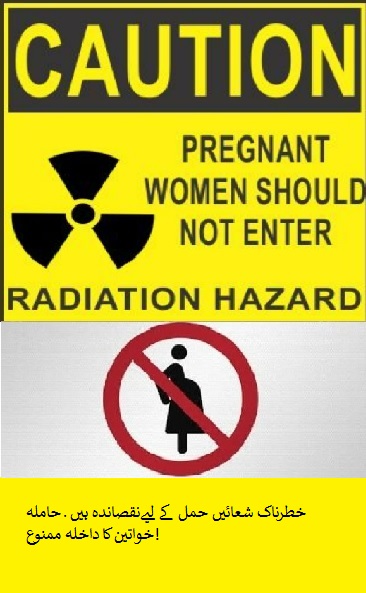 Pregnancy
Non-ionizing studies (e.g. ultrasound or MRI) 
should be tried first
Core Concept
IMPORTANCE OF HIP BONE IN HUMAN BODY
Structural support
Weight bearing
Attachment of muscles & Ligaments
Role in child birth
Stability of the hip joint
Maintenance of posture
Core Concept
PROJECTIONS “HIP SERIES”
Standard projections
AP supine view
Hip in AP plane, with  internal rotation
Lateral view
Standard rolled lateral view to demonstrate femoral neck and acetabular rim
Only performed on non-traumatic patients
Hip Series comprises of AP & lateral both
Other projections
Frog leg
Flamingo
Core Concept
AP PROJECTION
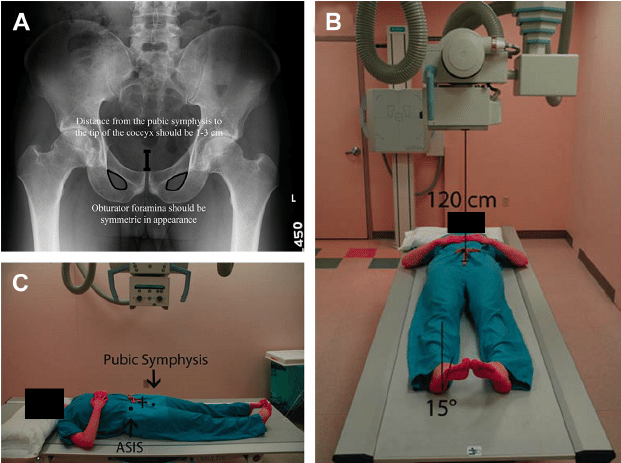 Core Concept
LATERAL PROJECTION
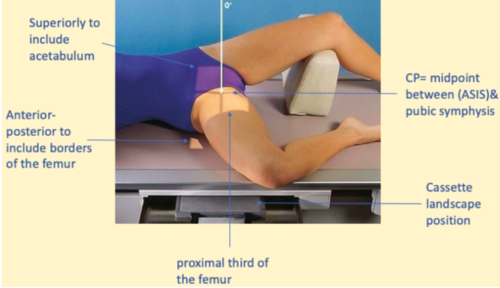 Core Concept
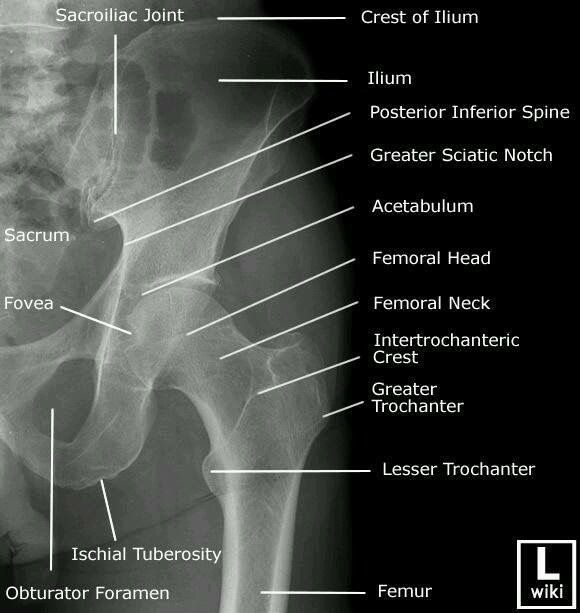 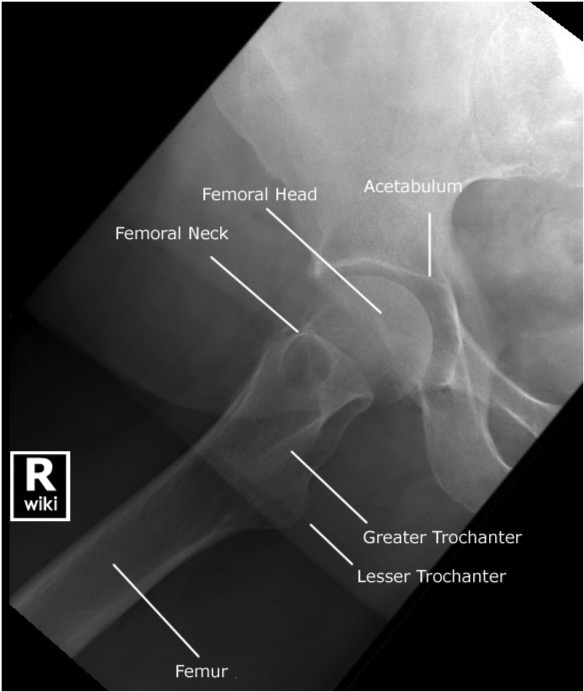 Horizontal Integration
COMMON HIP BONE PATHOLOGIES
Fractures
Arthritis
Dislocation
Developmental anomalies
Horizontal Integration
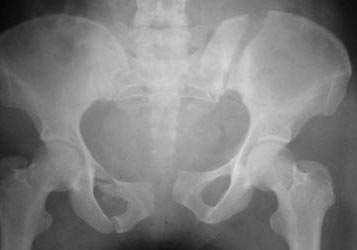 PELVIC /HIP BONE FRACTURES
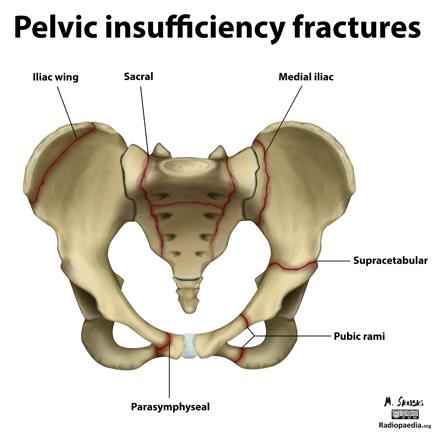 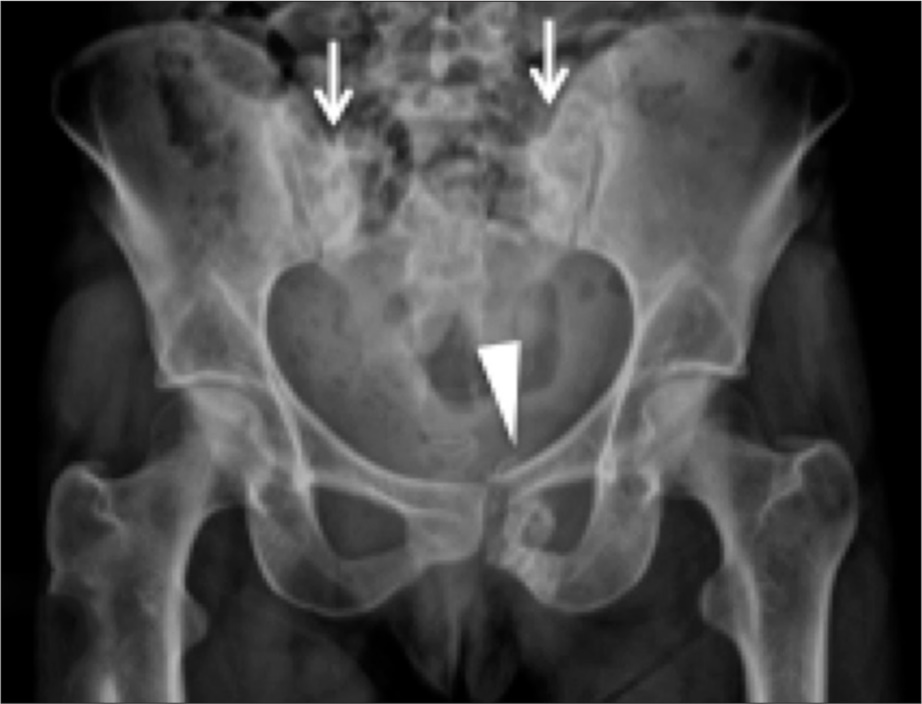 Vertical Integration
HIP JOINT ARTHRITIS
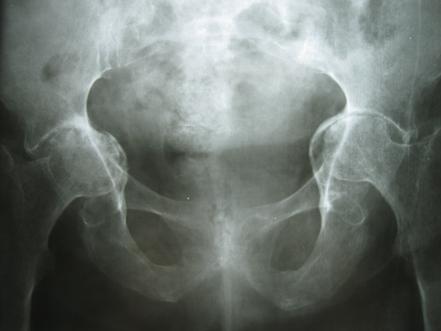 Vertical Integration
HIP JOINT DISLOCATION
Vertical Integration
HIP JOINT ANOMALIES
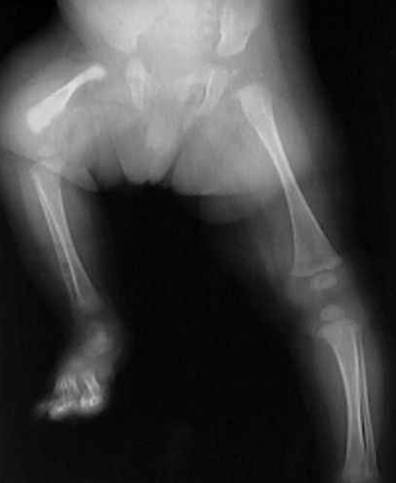 Vertical Integration
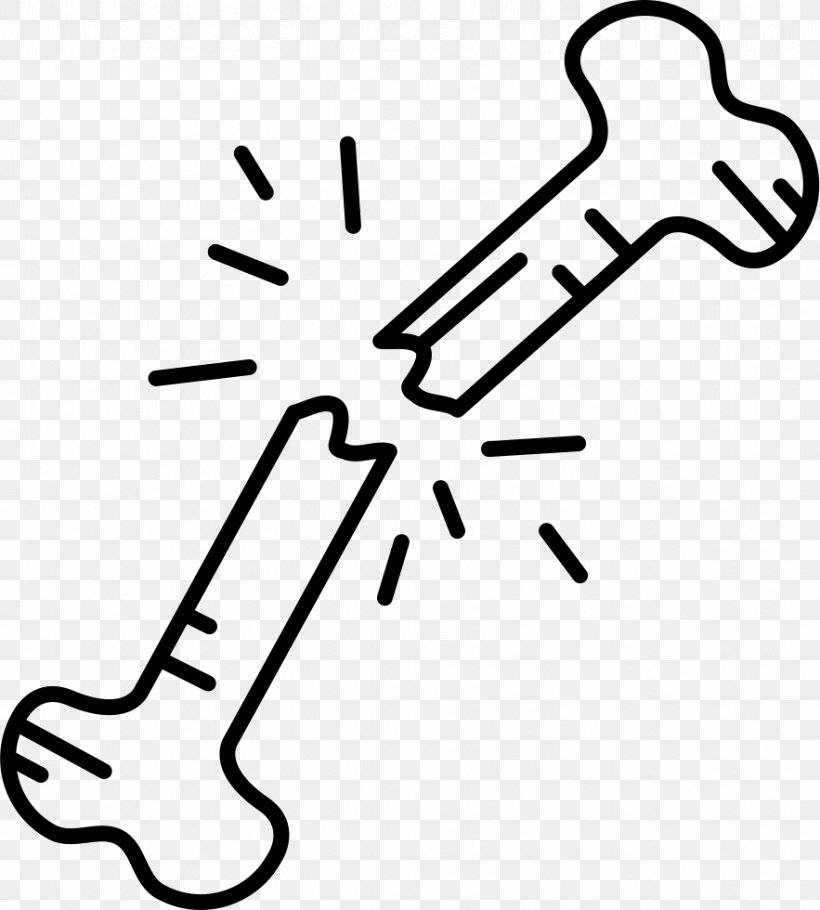 ARTIFICIAL INTELLIGENCE
Core Concept
ROLE OF AI IN DIAGNOSTIC IMAGING
The initial applications of AI in medicine have focused largely on image-recognition diagnostic tasks such as detecting retinopathy in diabetic people via photographs of the retinal fundus, detecting mammographic lesions, and recognizing skin cancer
The key applications of AI will help address the shortcomings of human intelligence that make us susceptible to the magician’s sleight of hand and, likewise, to overlook important details in distracting circumstances.
AI might be useful to aid the diagnostic aspects of ANOMALIES, FRACTURES, ARTHRITIS, TUMOR DETECTION IN RADIGRAPH
Research work undergoing on AI detection of ABNORMALITIES ON CHEST XRAY INCLUDING RIB FRACTURES, in radiology department holy family hospital.
Core Concept AI
AI DETECTION OF PELVIC HIP BONE FRACTURES
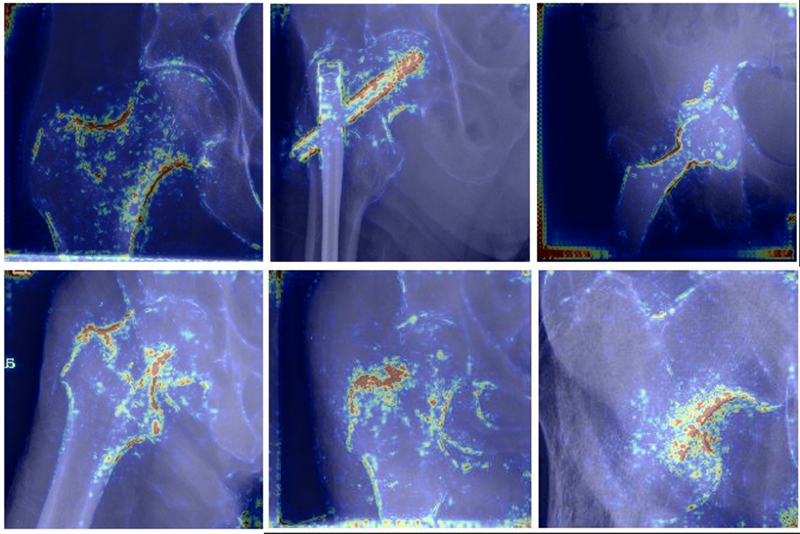 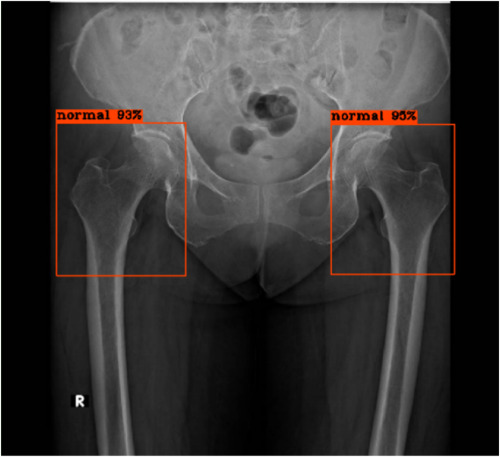 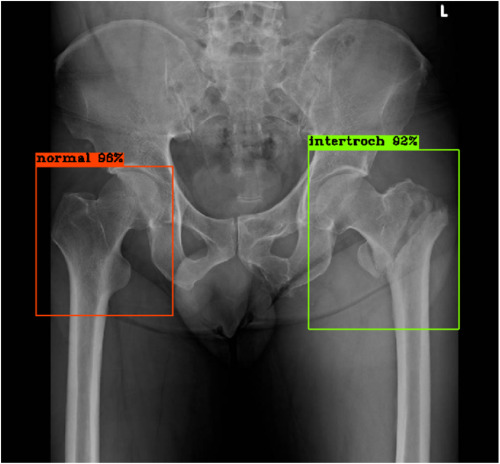 Core Concept AI
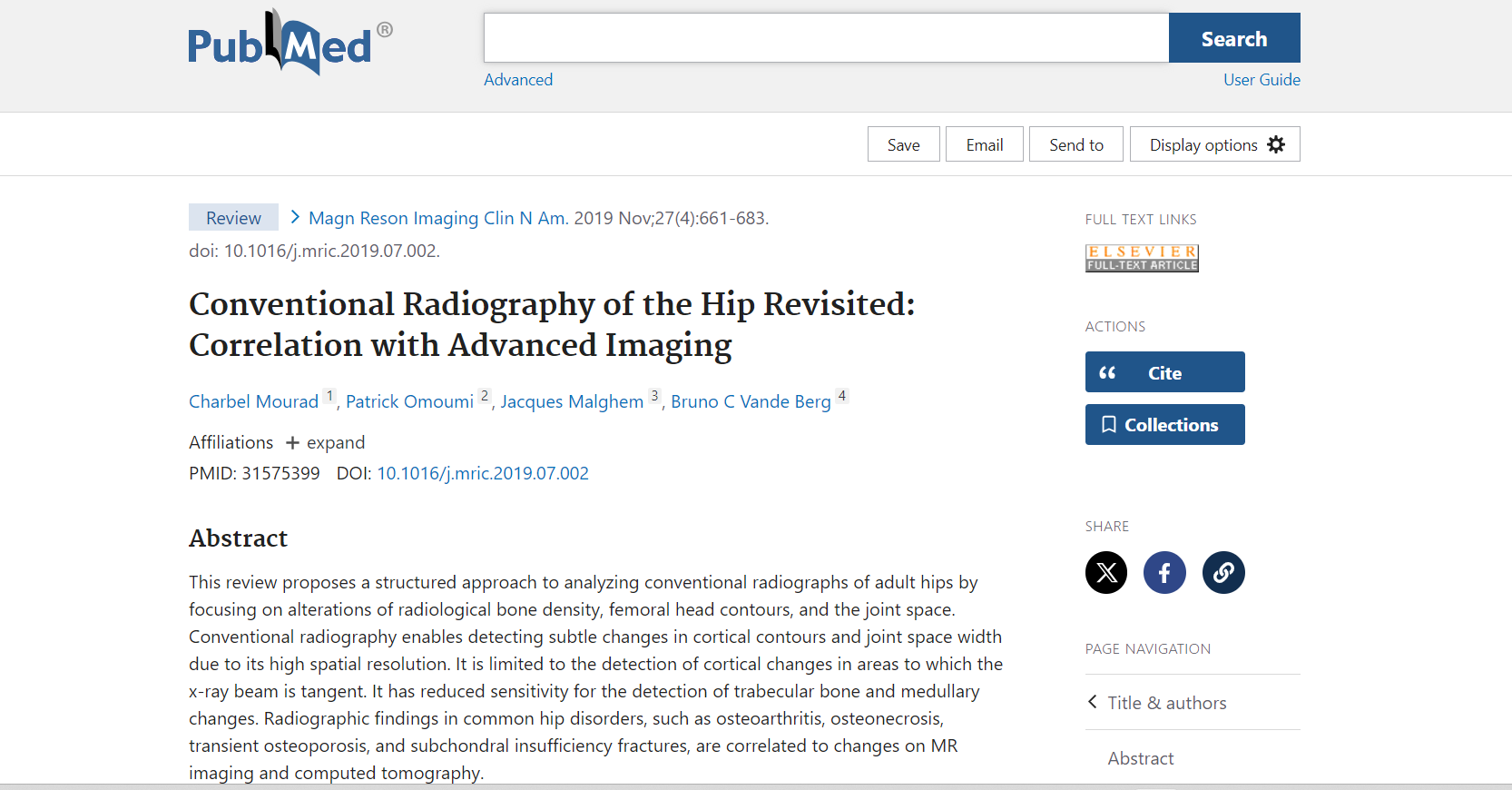 Recent Articles
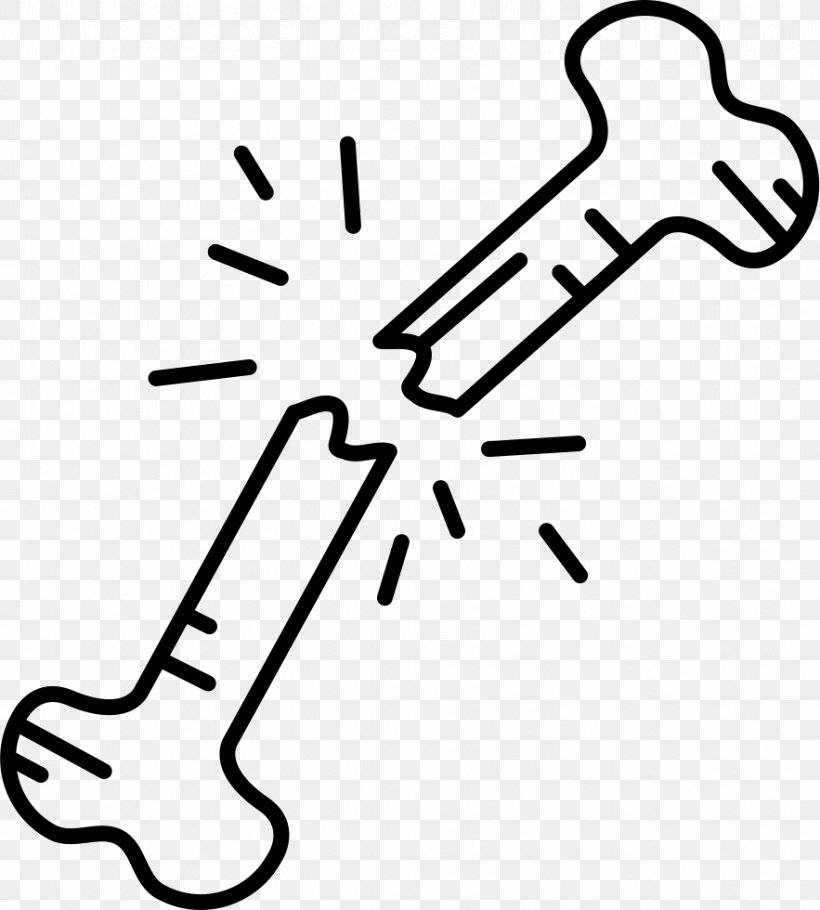 Assessment
Iliac crest
Ilium bone
Posterior inferior iliac spine
Greater Sciatic Notch
Acetabulum
Femoral Head
Femoral Neck
Inter Trochanteric Crest
Greater Trochanter
Lesser Trochanter
Femoral Shaft
Assessment
RECOMMENDED BOOKS:
1. Aids to Radiological Differential Diagnosis by Chapman S. and Nakielny R. 4th ed. Elsevier Science Limited; 2003. 
2. Online Journals and Reading Materials through HEC Digital Library Facility.
TAKE HOME MESSAGE
Knowing anatomy of the bone is most important to make diagnosis

Hip bone is major weight bearing structure and its pathologies like fracture, arthritis, anomalies and tumor conditions if detected earlier could prevent crippling and debilitation